Красная книга                   Томской области
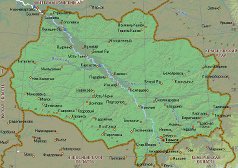 Викторина для 
учащихся 3 класса
1.Какова площадь Томской области?
314,4  тыс. кв. км
314,44  тыс. кв. км
314,4  тыс.кв.м
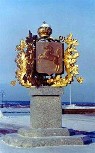 Ответ:
314,4  тыс. кв. км
2.Как назывался прототип Красной книги Томской области?
«Самые редкие виды растений и животных Томской области»
«Редкие и исчезающие виды растений и животных Томской области»
«Исчезающие растения и животные Томской области»
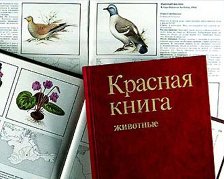 Ответ:
«Редкие и исчезающие виды растений и животных Томской области»
3. В каком году была издана первая Красная книга Томской области?
В 2003 году
В 2005 году
В 2002 году
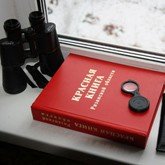 Ответ:
В 2002 году
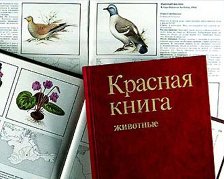 4. Через сколько лет после выхода первой Красной книги вышла вторая?
Через 15 лет
Через 10 лет
Через 7 лет
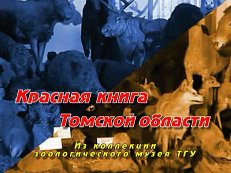 Ответ:
Через 10 лет
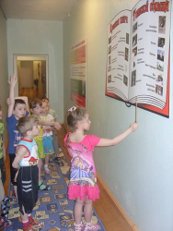 5.Сколько видов животных, растений и грибов включено во вторую Красную книгу Томской области?
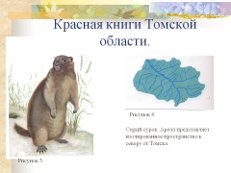 198 видов
189 видов
891 вид
Ответ:
198 видов
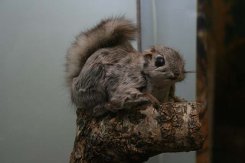 6.Как называется этот вид стрекозы, внесённый в Красную книгу Томской области?
Ответ:
Красотка блестящая
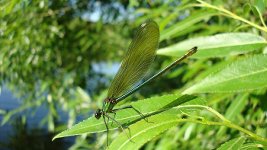 7. Назовите этого представителя отряда равнокрылых.
Ответ:
Цикада горная.
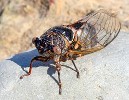 8. Какой жук обитает на ООПТ «Береговой склон р.Томи между пос. Аникино, с. Синий Утёс и автодорогой Томск-Коларово»?
Какая особенность делает его похожим на жука-носорога?
Ответ:
Рогачик однорогий
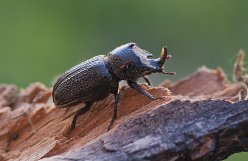 9. Назовите этот вид насекомого из семейства Парусники.
Ответ:
Аполлон
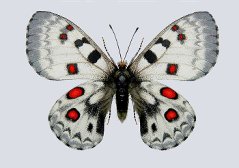 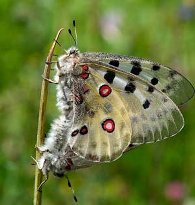 10. Какое уникальное и всемирно известное природное образование есть в Томской области?
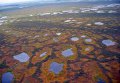 Ответ:
Гигантское Васюганское болотное плато
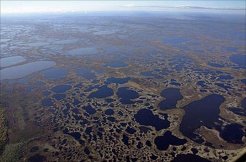 Молодцы !
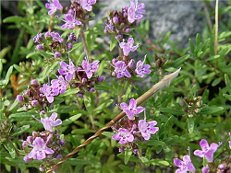 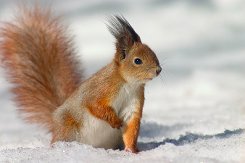